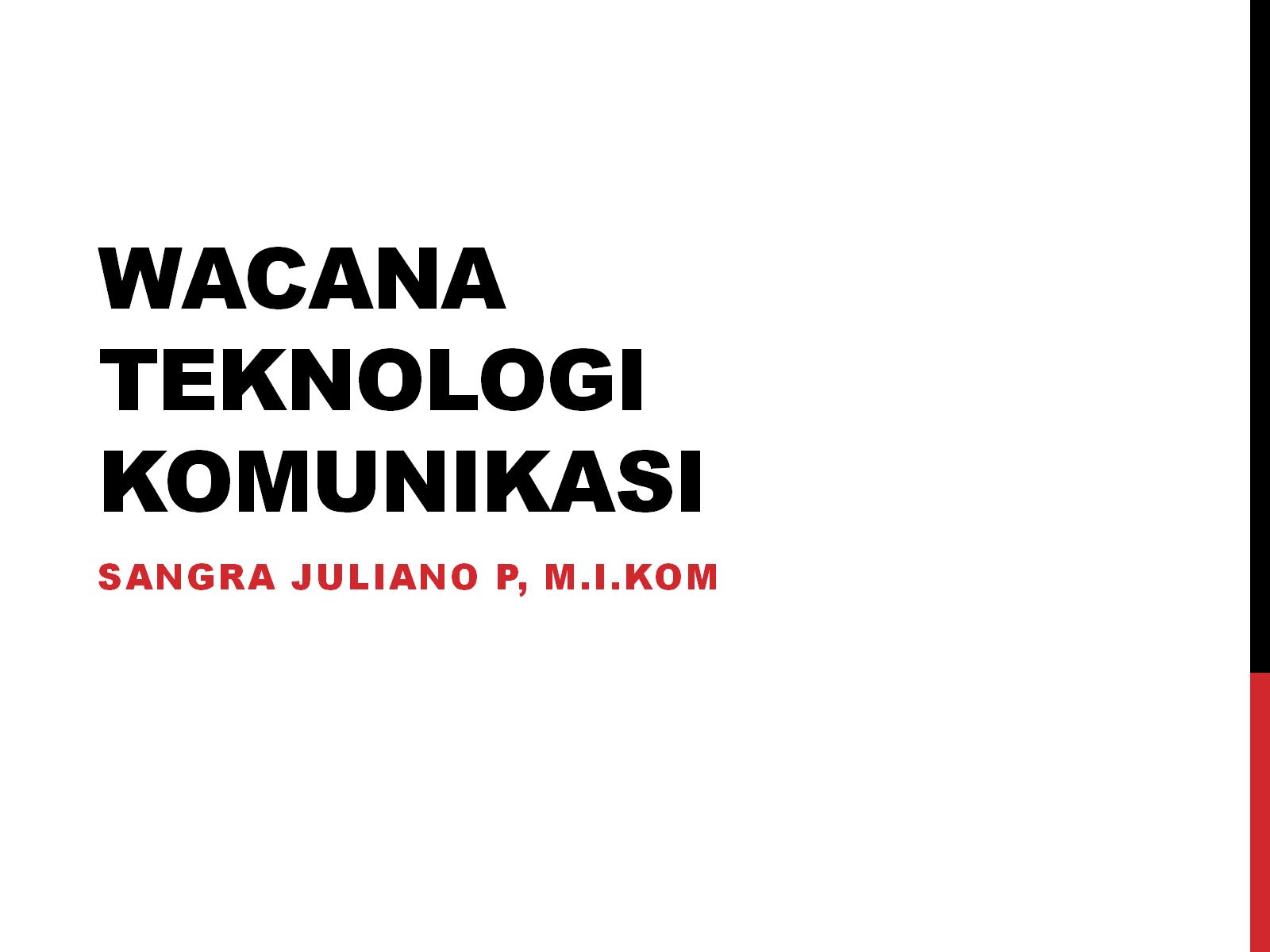 WACANA TEKNOLOGI KOMUNIKASI
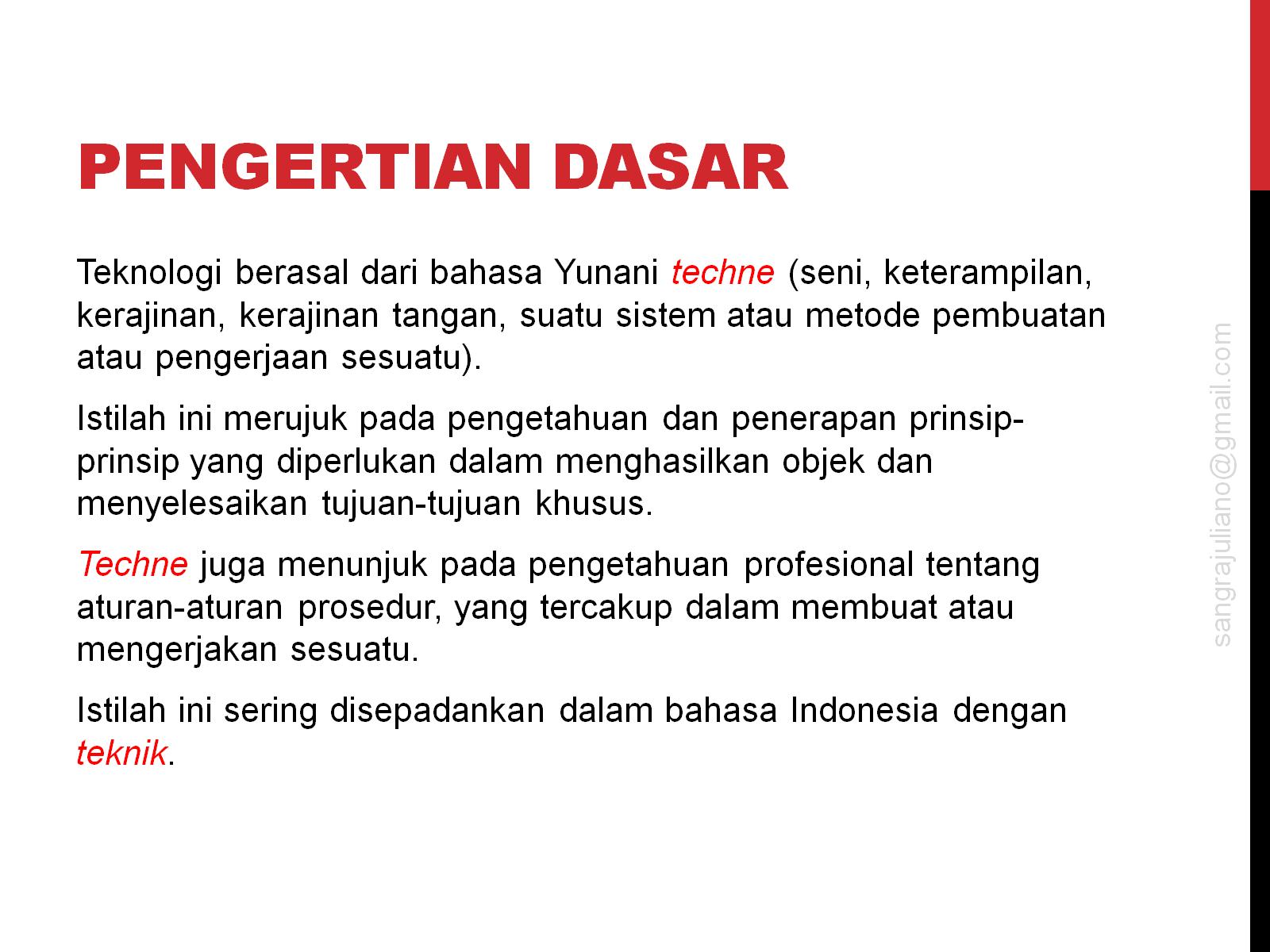 Pengertian Dasar
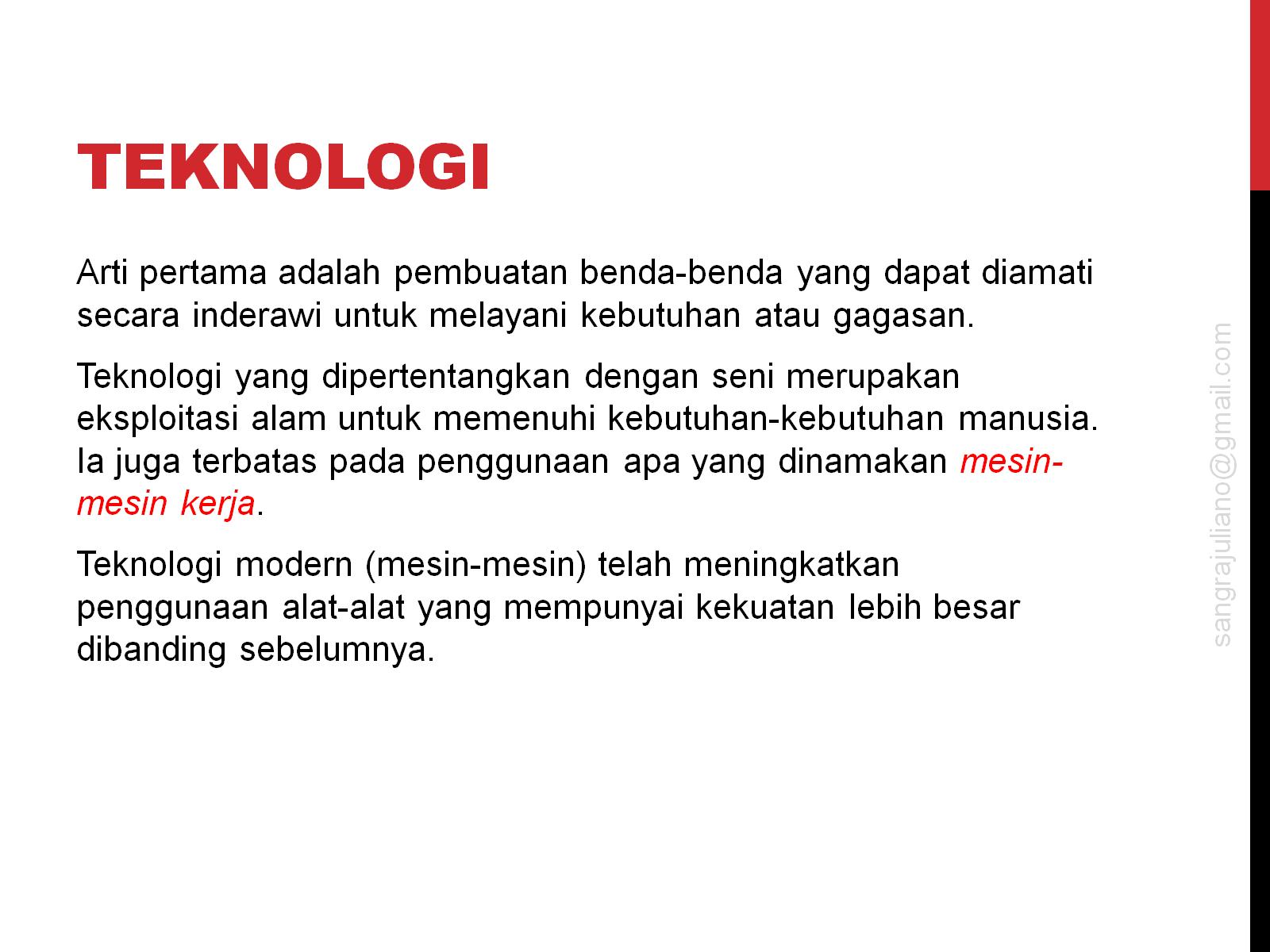 Teknologi
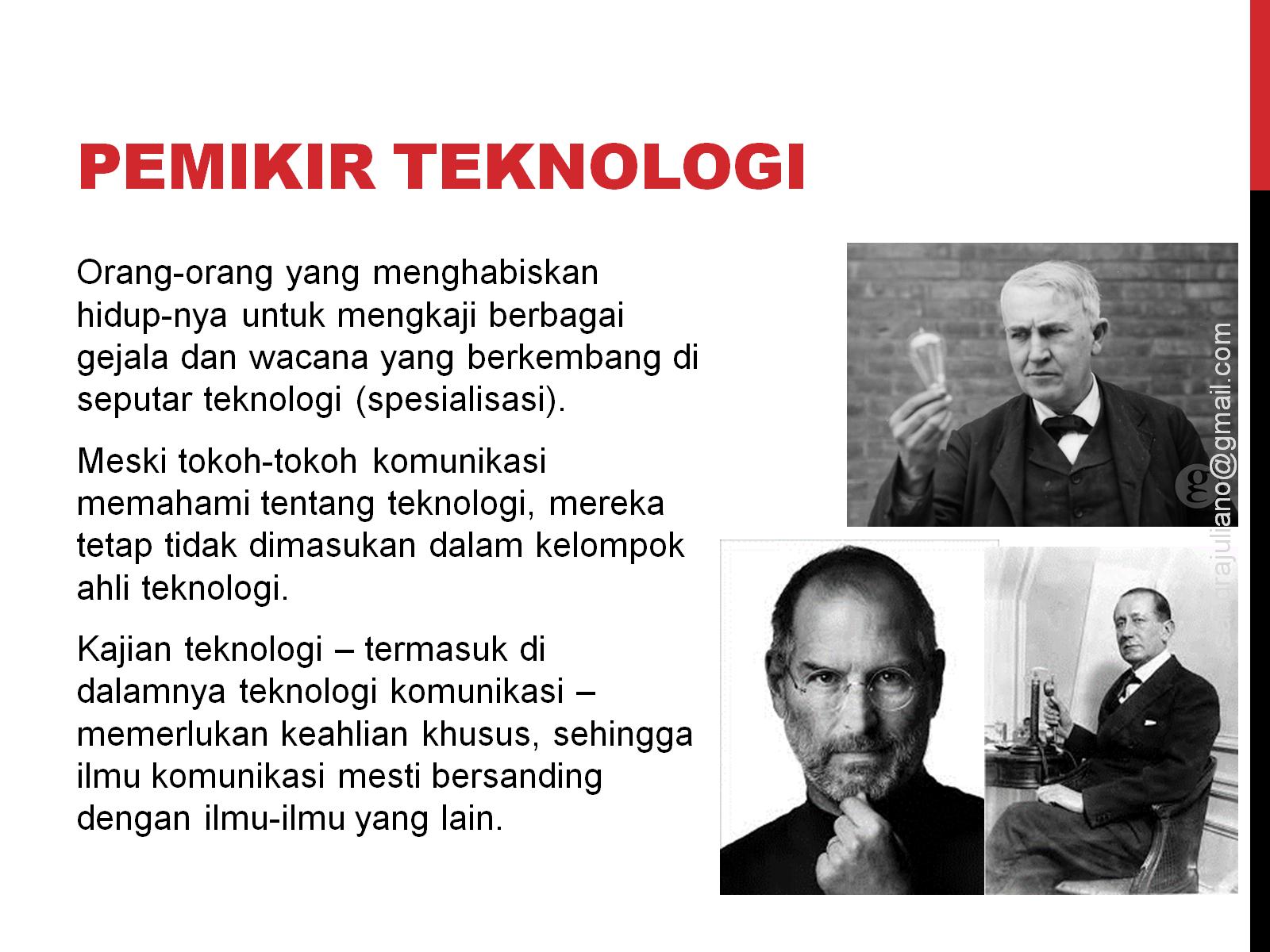 Pemikir Teknologi
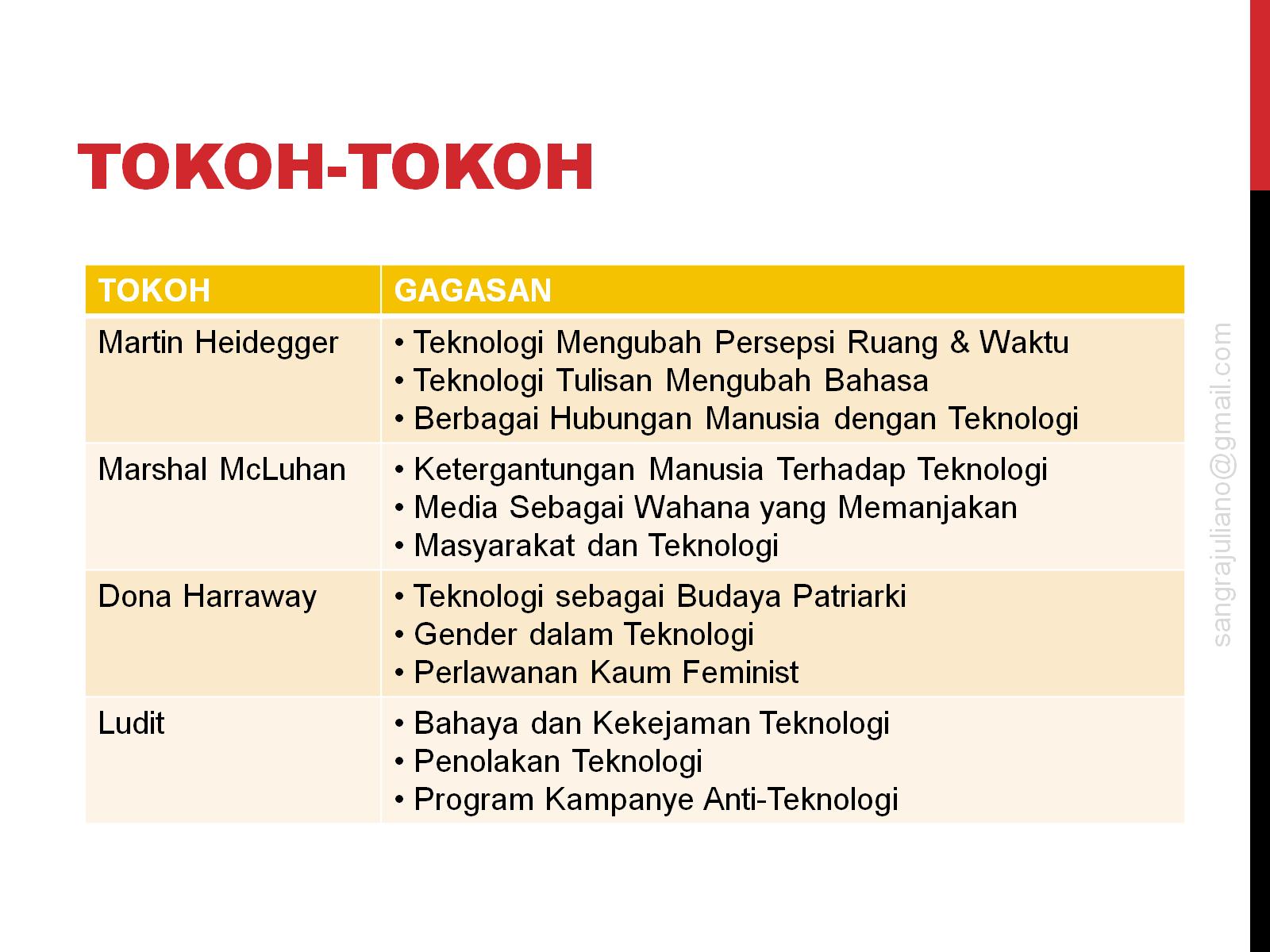 Tokoh-tokoh
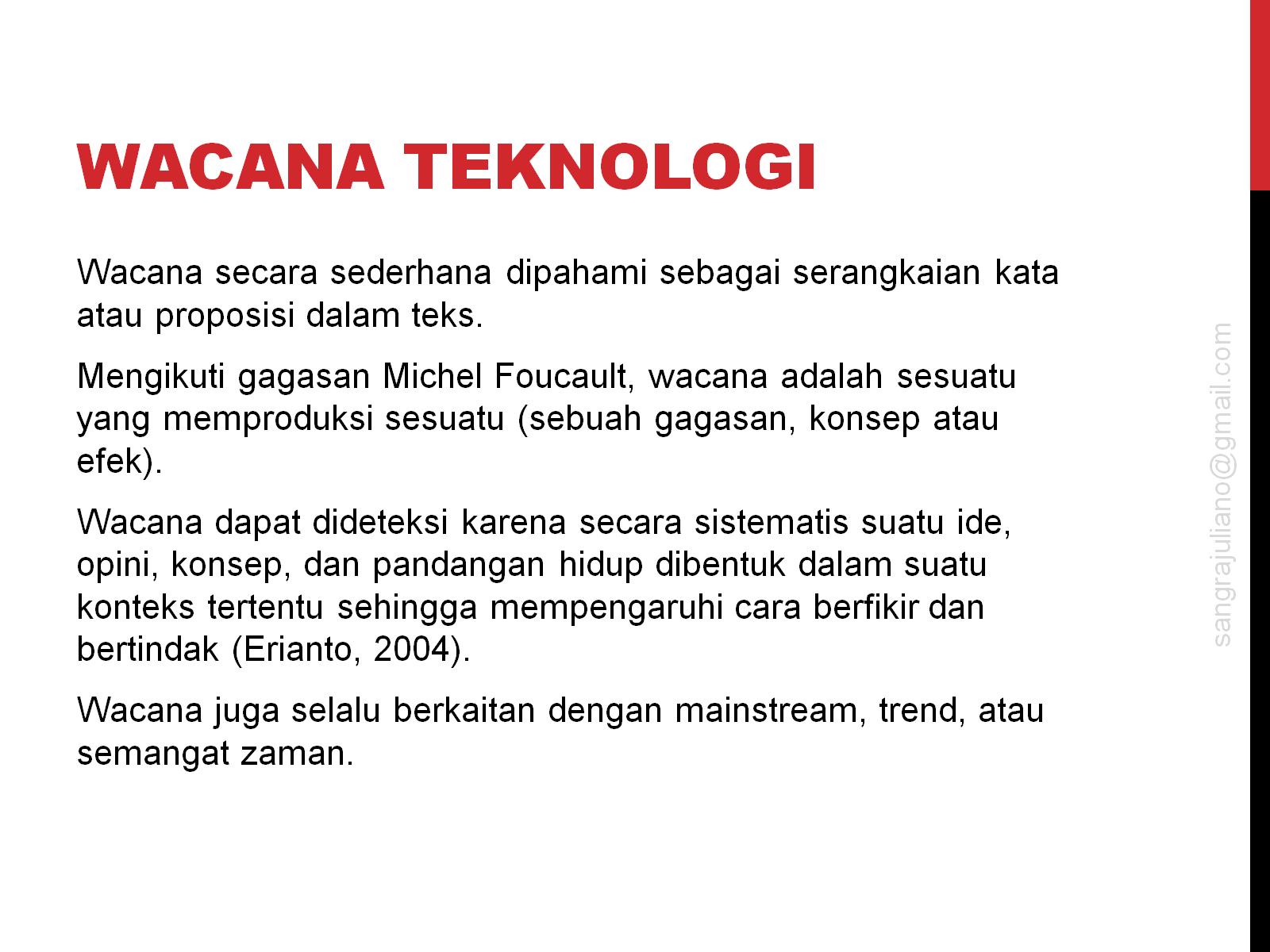 Wacana Teknologi
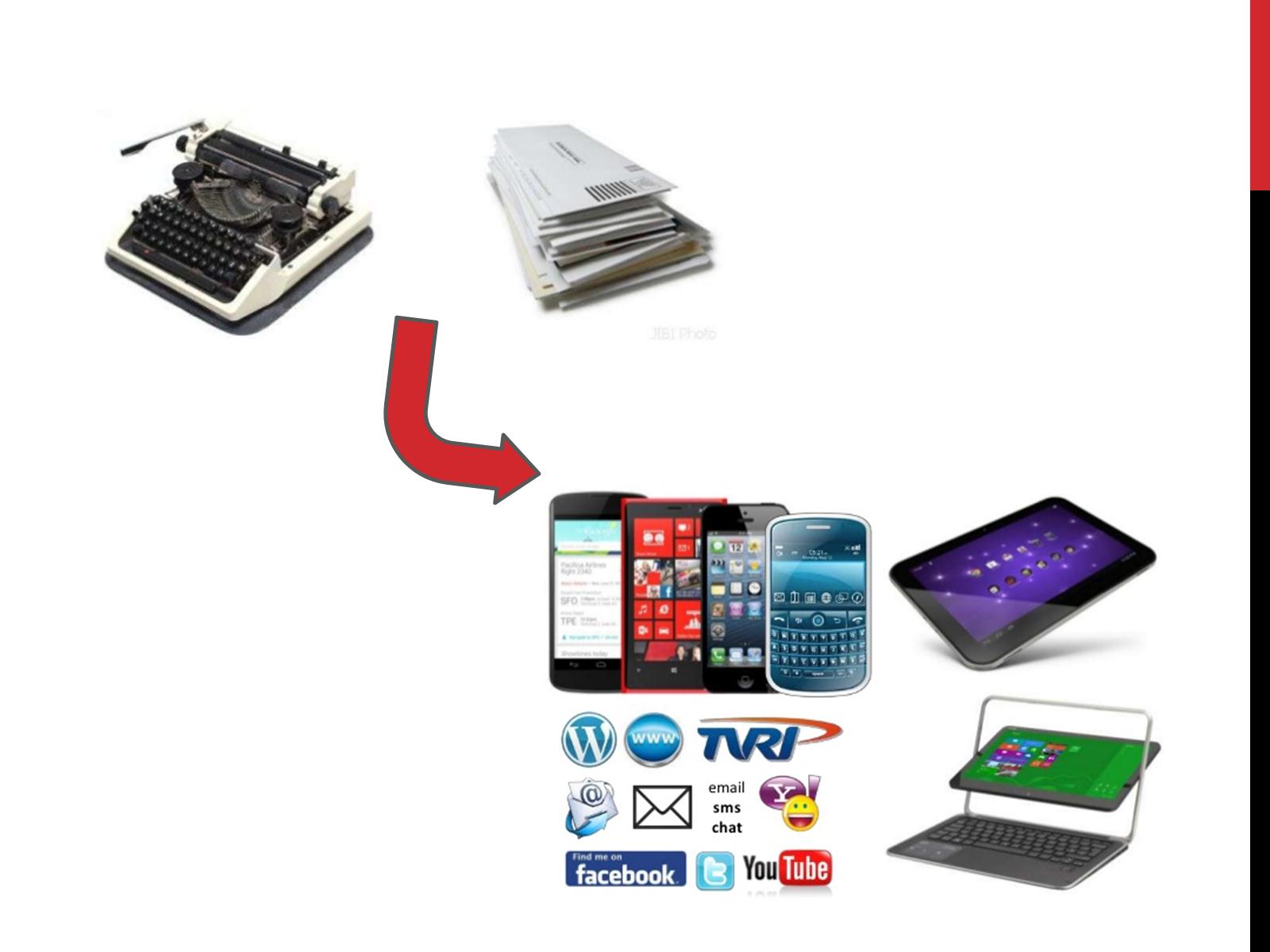 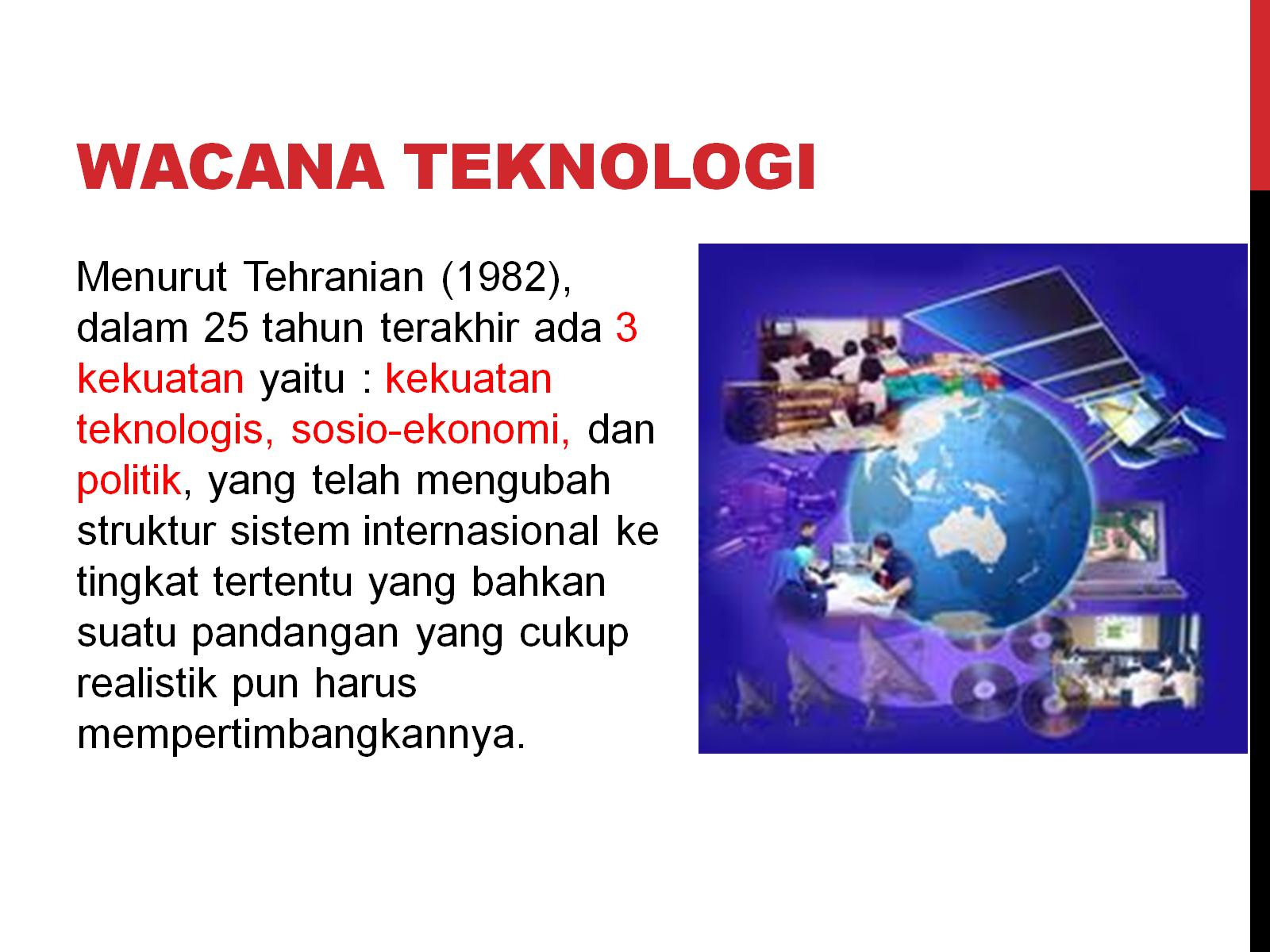 Wacana Teknologi
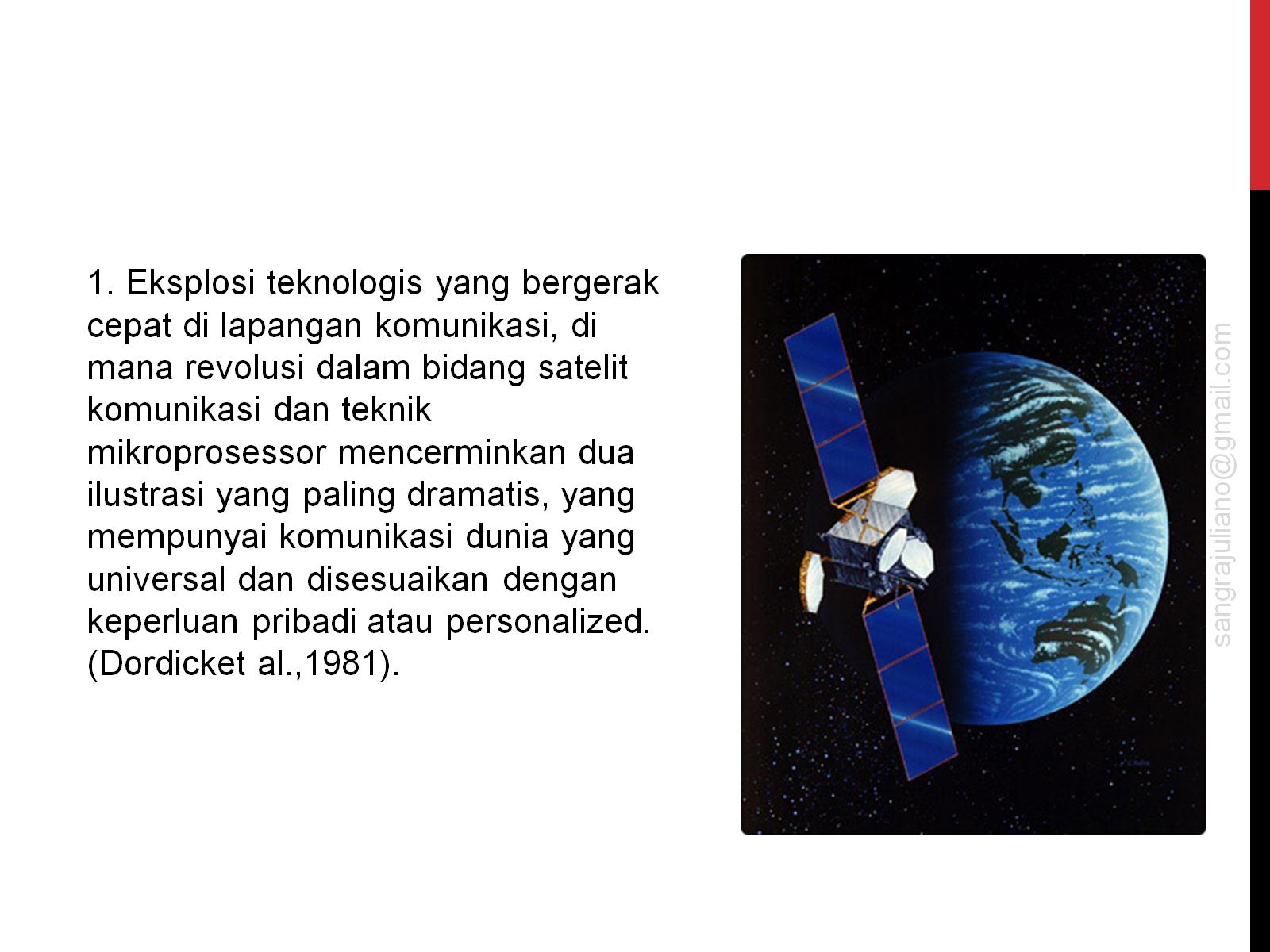 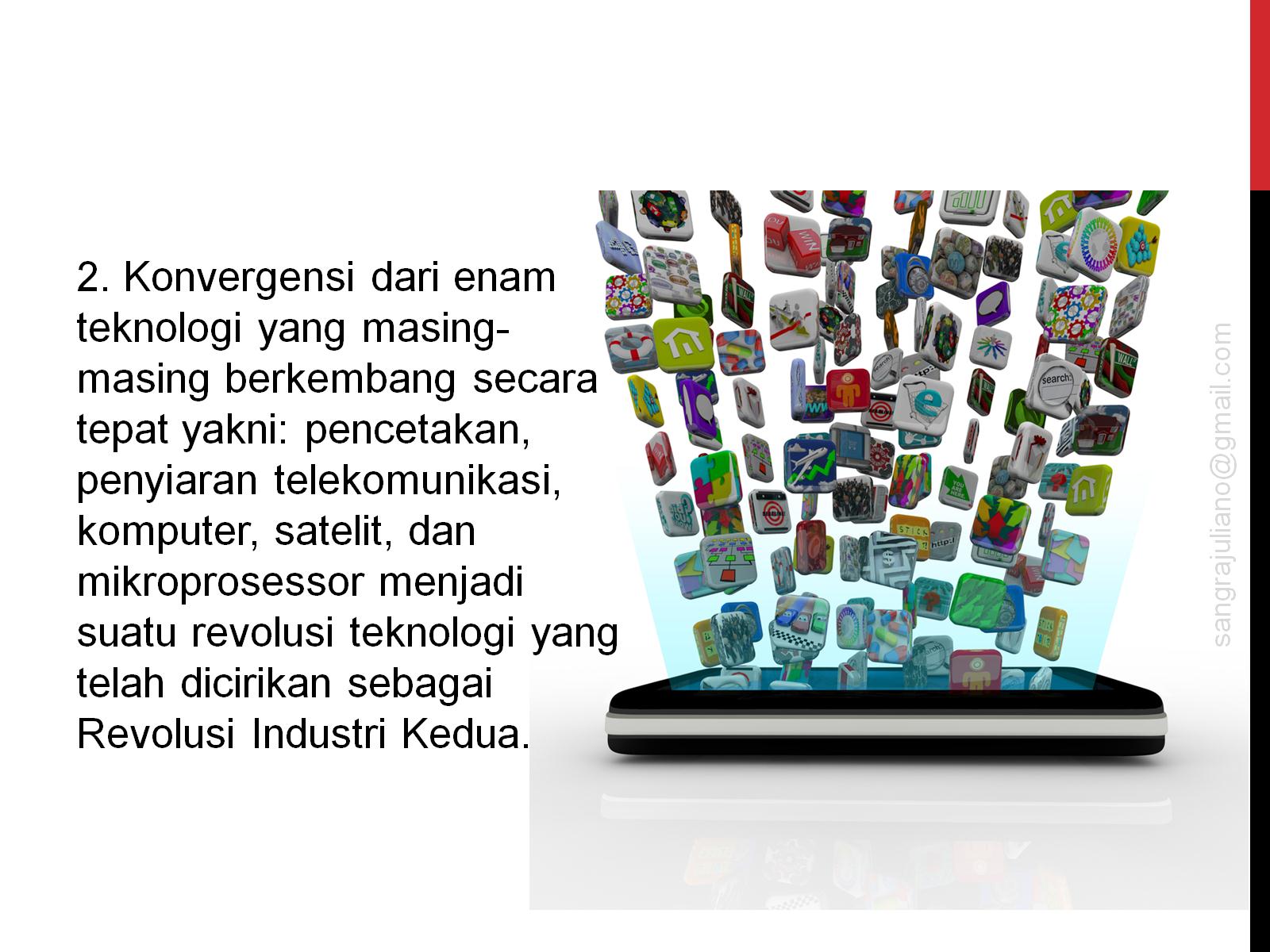 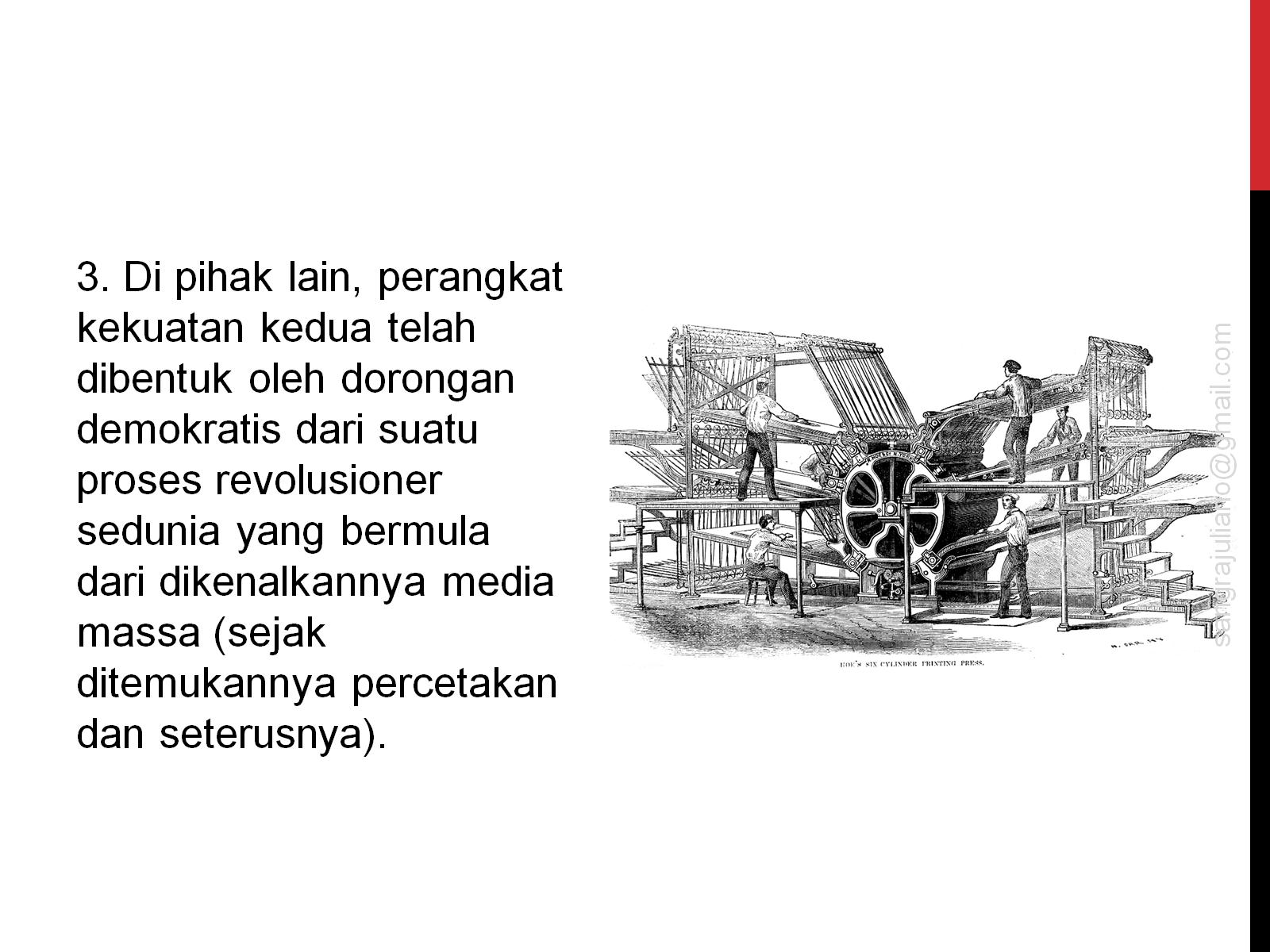 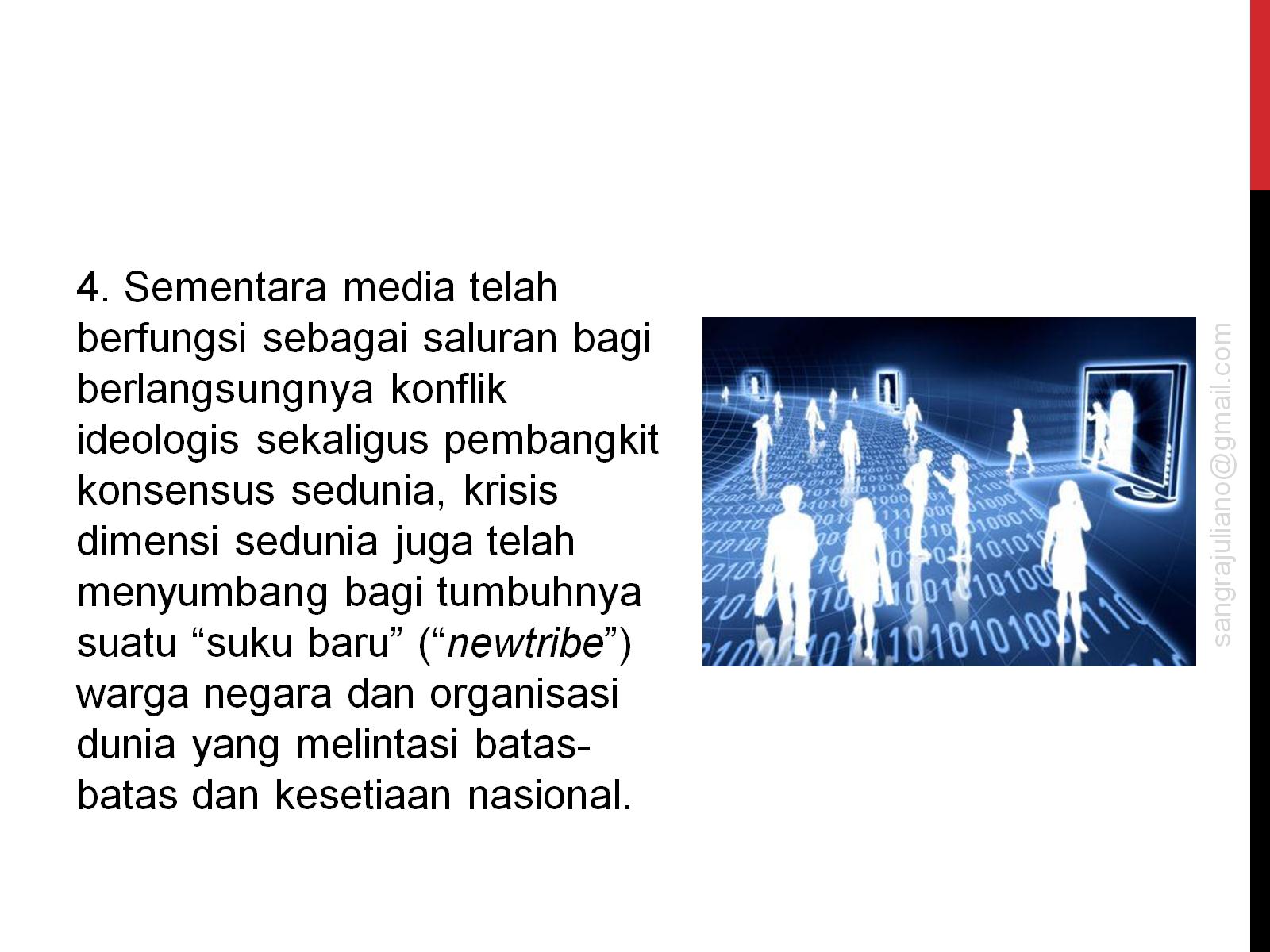 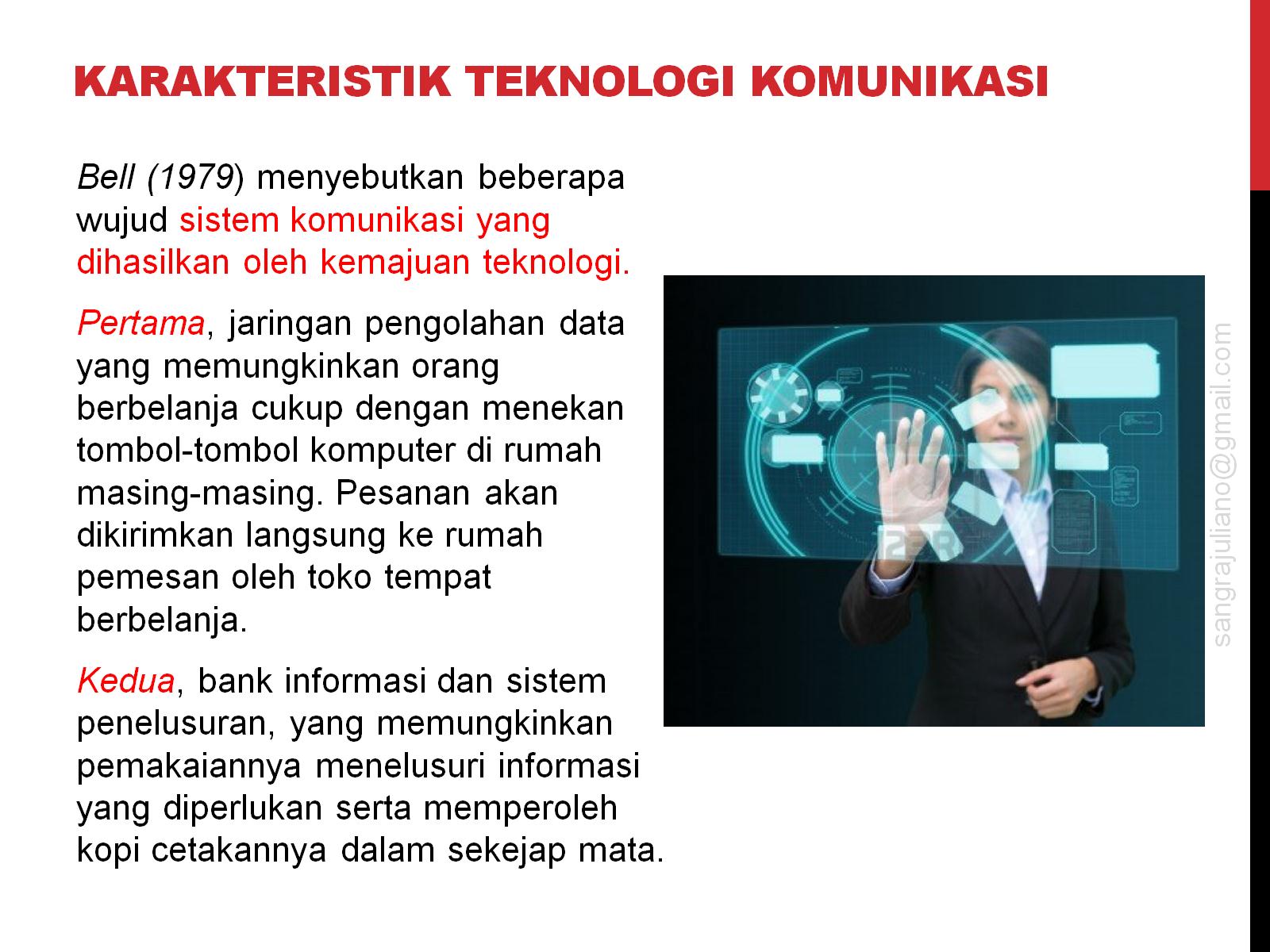 Karakteristik teknologi komunikasi
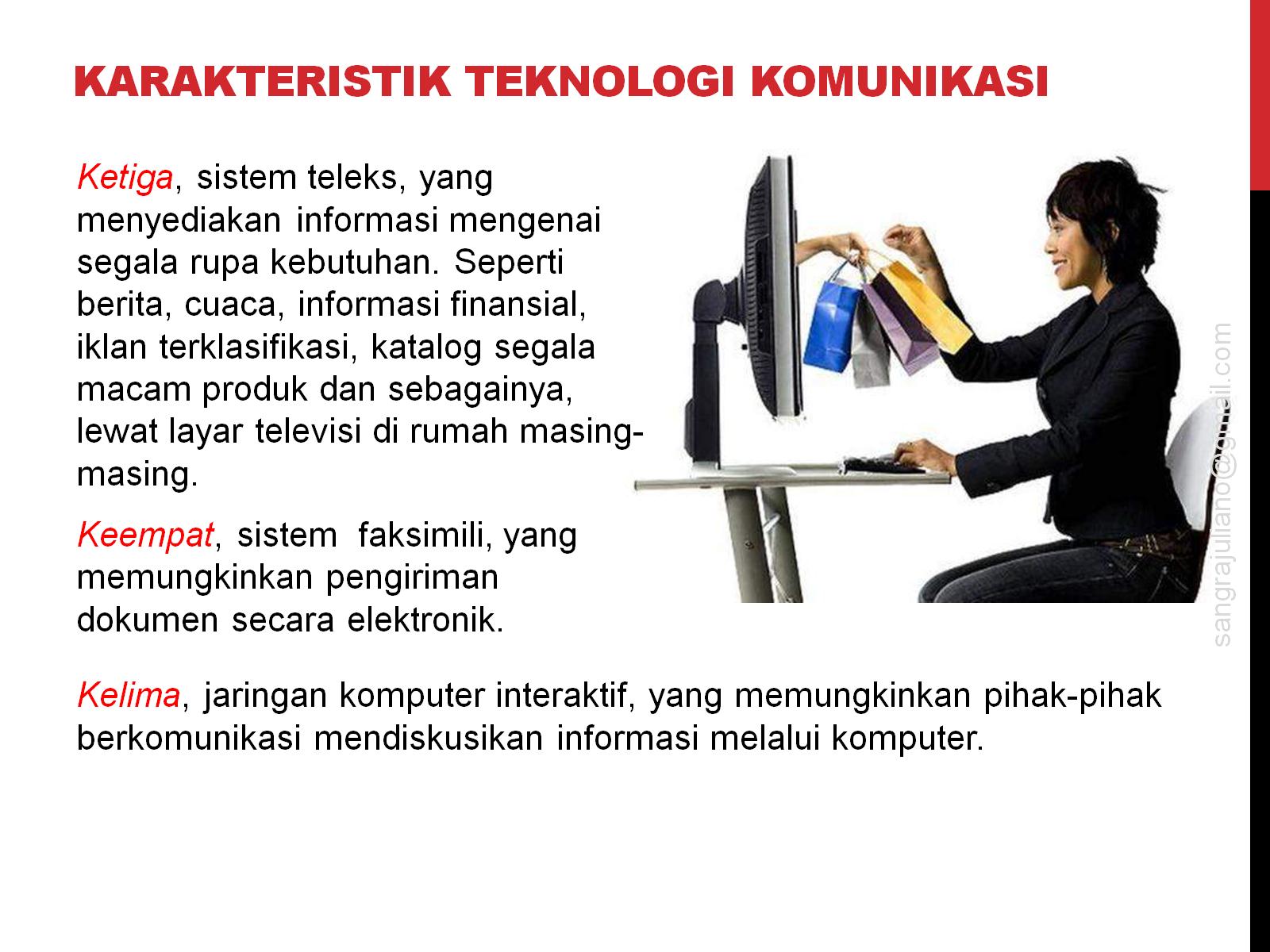 Karakteristik teknologi komunikasi
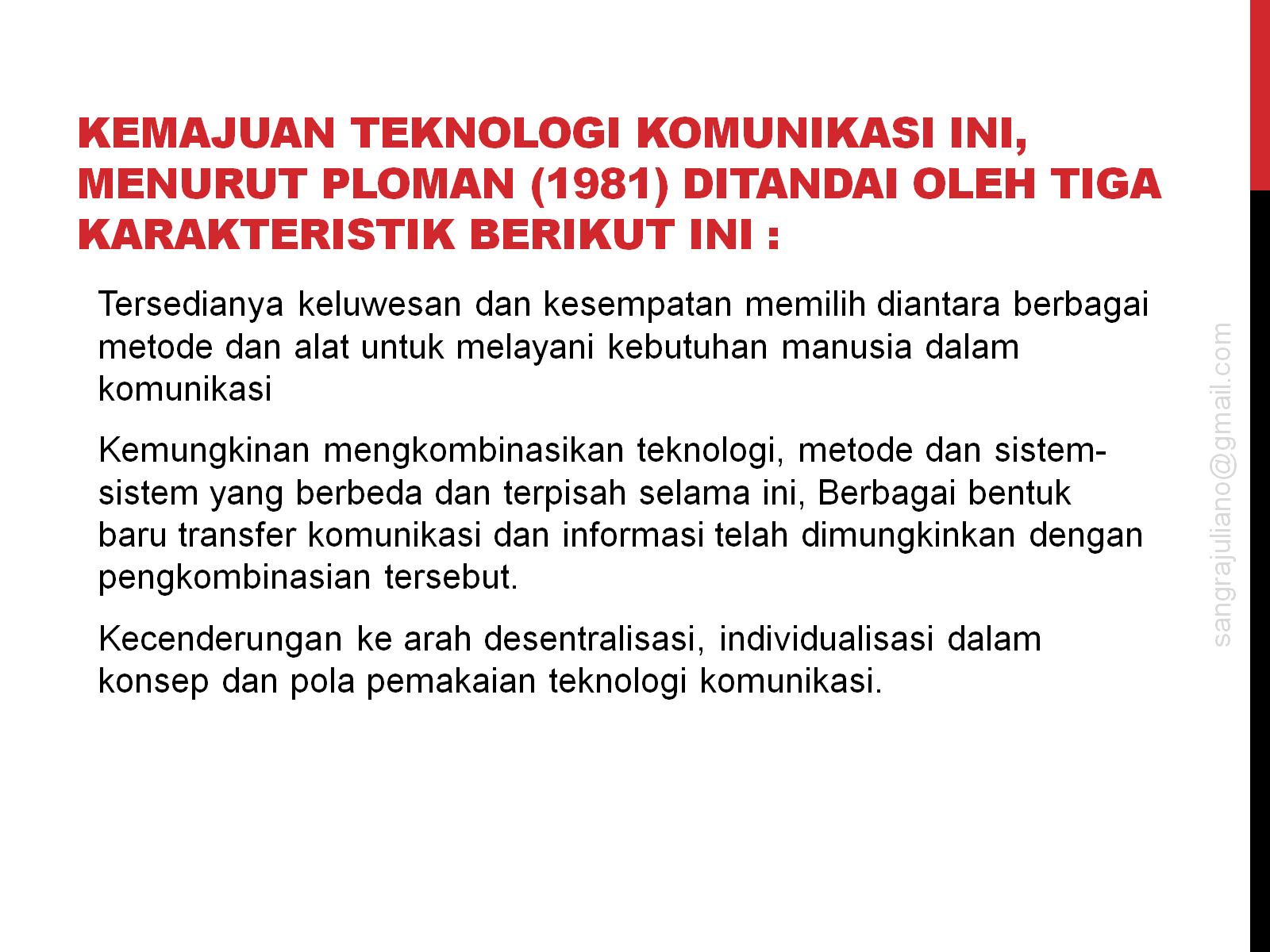 Kemajuan teknologi komunikasi ini, menurut Ploman (1981) ditandai oleh tiga karakteristik berikut ini :
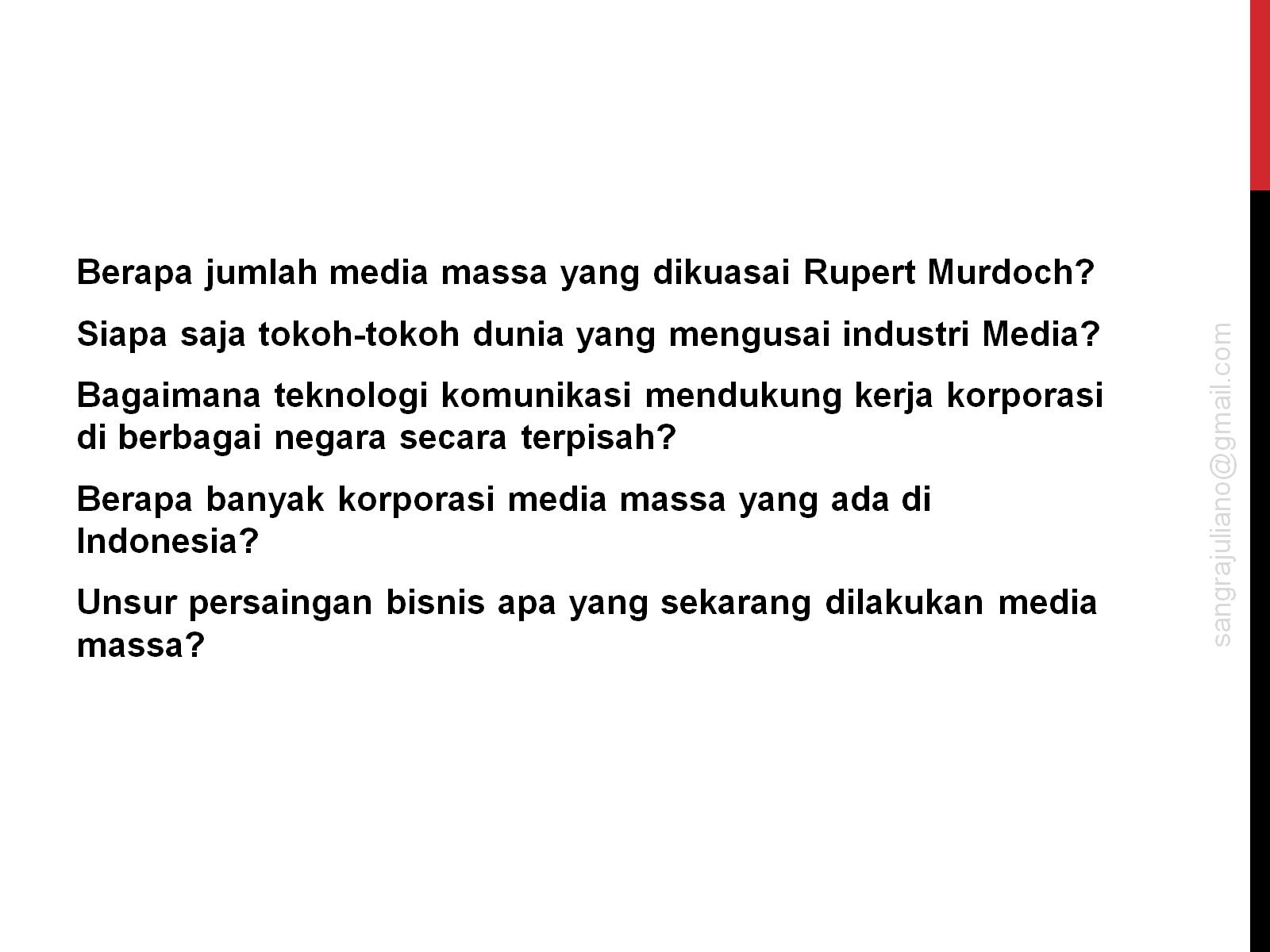 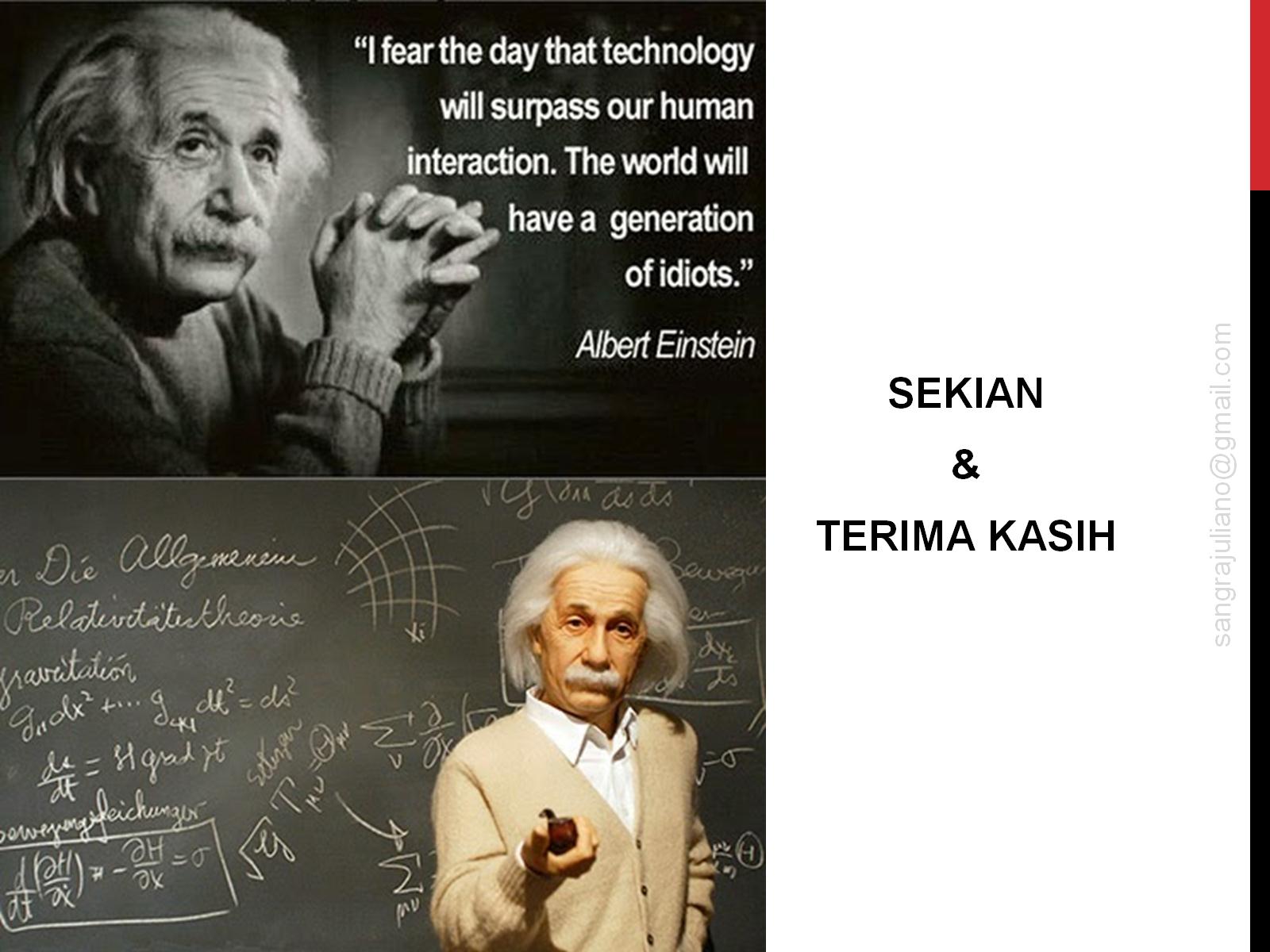 `